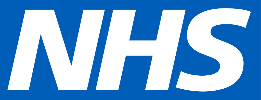 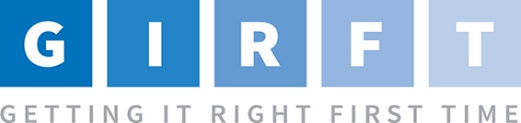 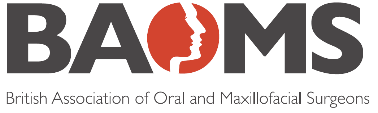 Review Date: April 2022
Removal of Impacted Teeth in Children Pathway
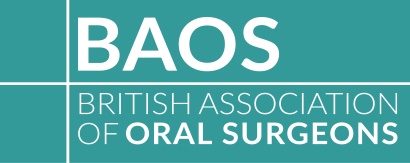 Pathway template
Covid swabs/Isolation 3 days before
Medical History
Book to paediatric day surgery general anaesthetic list
Referral & surgical review & assessment
WHO check list/Loccsip
Patient information leaflet given
18 weeks from referral
URGENT RED FLAGS
Clinical assessment
Within 18 weeks
Pre-op assessment
Admission
Patient selection
Booking/ listing
Surgery & post operative
Discharge
ROUTINE
Discharge medication and advice given
Consent and radiograph and covid test checked
Required for general anaesthetic patients only
Appropriate PPE if likely to be an AGP procedure
Book to out patient procedure list for local anaesthesia +/- sedation
Dental development / age
All patients admitted on the day
Orthodontic follow up arranged
Preoperative assessment as per Trust paediatric guidelines
Allow fallow time if required
Booked to pooled list
Referral from orthodontist with relevant radiographs if available 1,2,3
Need for additional extractions or exposure of teeth 1,2,
Discharge letter generated and copy given to parent
Check radiographs are within 6 month of surgery date
Local anaesthetic patients to go straight home at end of procedure with Trust written instructions
Referral from dentist with relevant radiographs if available 1,2,3
Graded for operator level suitability
Consider suitability for local anaesthesia +/- sedation
No surgical follow up
If tooth position unclear CBCT required see guidelines 1,2,3
Listed as priority categorisation for procedure for RCS guidelines
Consider orthodontic assessment if referred from general dental practice
Virtual or FtoF assessment by OMFS/OS specialist as per local preference
Notes:      
(1) Management of the ectopic Maxillary canine RCS Eng Faculty of Dental Surgery 2016
		
(2) Management of unerupted maxillary incisors RCS  Eng Faculty of Dental Surgery 2016			
(3) Guidelines for the use of radiographs in Clinical Orthodontics 4th Ed 2015 British Orthodontic Society

(4) https://www.rcseng.ac.uk/coronavirus/surgical-prioritisation-guidance
Consent to be taken at FtoF meeting. Verbal consent for virtual assessments with form to be completed and left in notes for signature on arrival
Patient information Leaflet  to be given at FtoF or sent for virtual assessments
Copy of clinic letter to be sent to parent: detailing treatment plan, action for dentist/orthodontist
Impacted tooth causing damage to standing permanent teeth